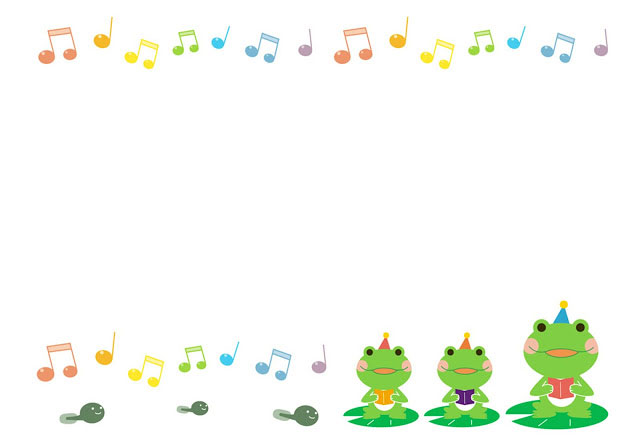 CHÀO MỪNG QUÍ THẦY CÔ VỀ DỰ GIỜ MÔN ÂM NHẠC LỚP 1C
GIÁO VIÊN: DƯƠNG HUYỀN TRANG
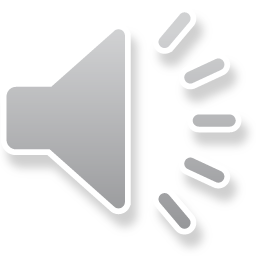 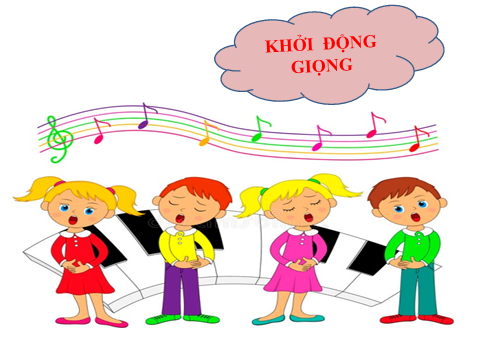 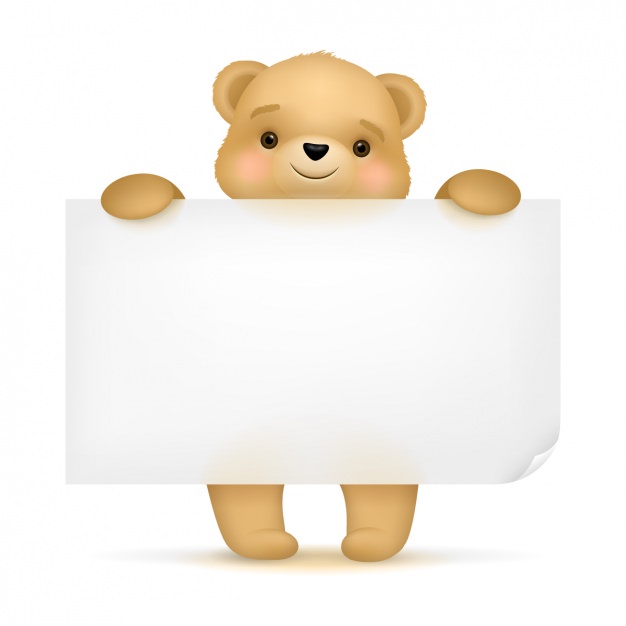 BẠN NHỎ ƠI ! NÉT NHẠC VỪA NGHE NẰM TRONG BÀI HÁT NÀO CHÚNG MÌNH ĐÃ HỌC?
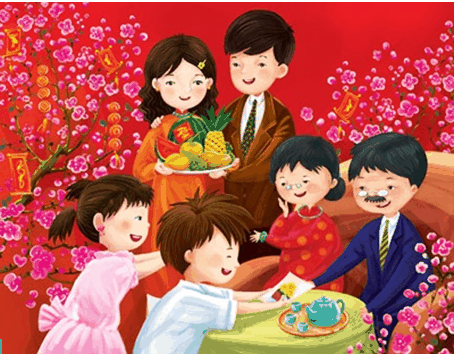 BÀI HÁT: SẮP ĐẾN TẾT RỒI
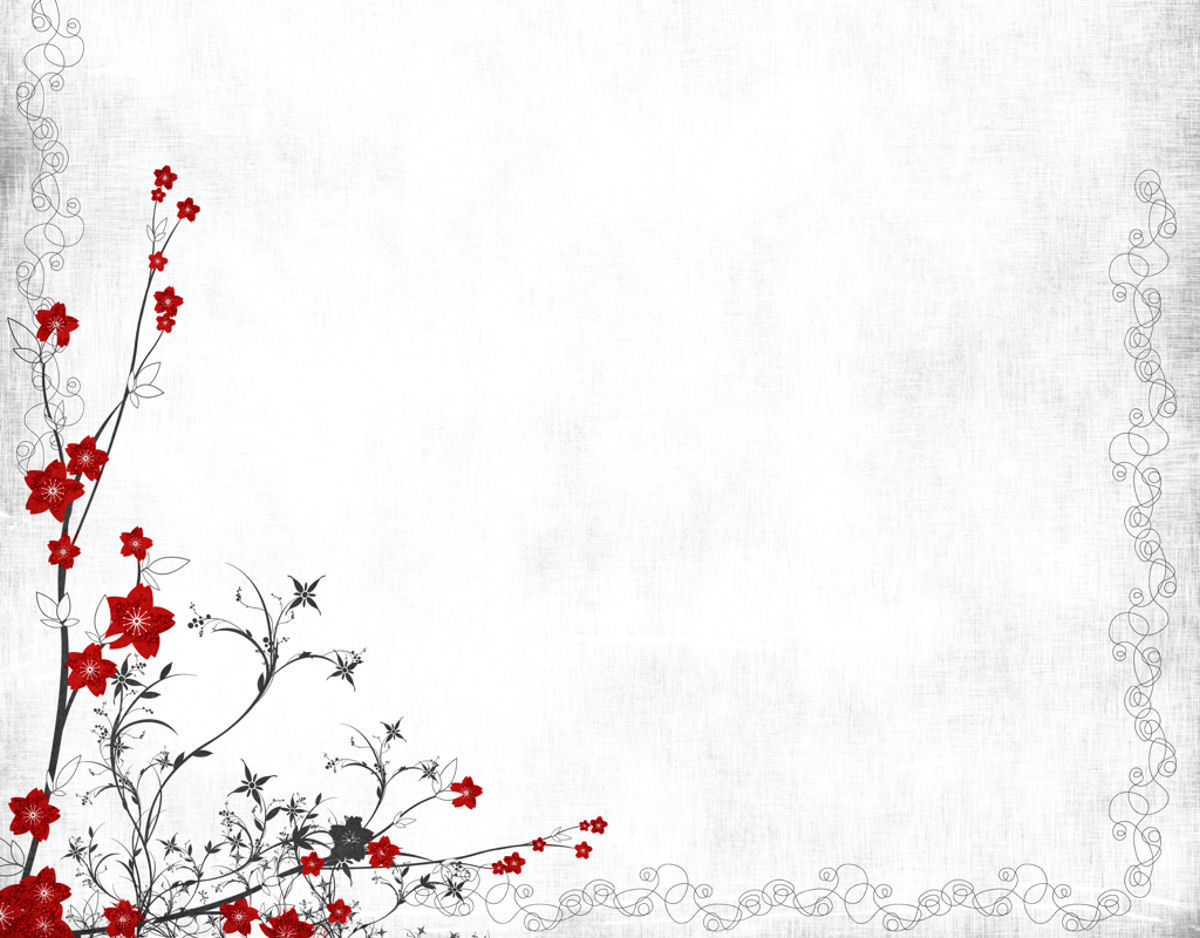 ÔN BÀI: SẮP ĐẾN TẾT RỒI
Câu 1: Sắp đến tết rồi, đến trường rất vui
Câu 2: Sắp đến tết rồi, về nhà rất vui
Câu 3: Mẹ mua cho áo mới nhé, ai cũng vui mừng ghê
Câu 4: Mùa xuân nay em đã lớn biết đi thăm ông bà
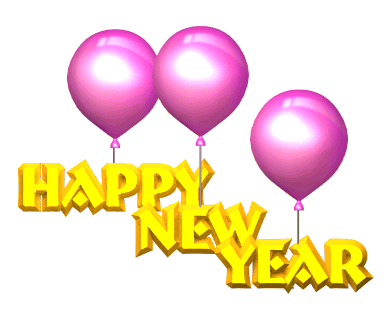 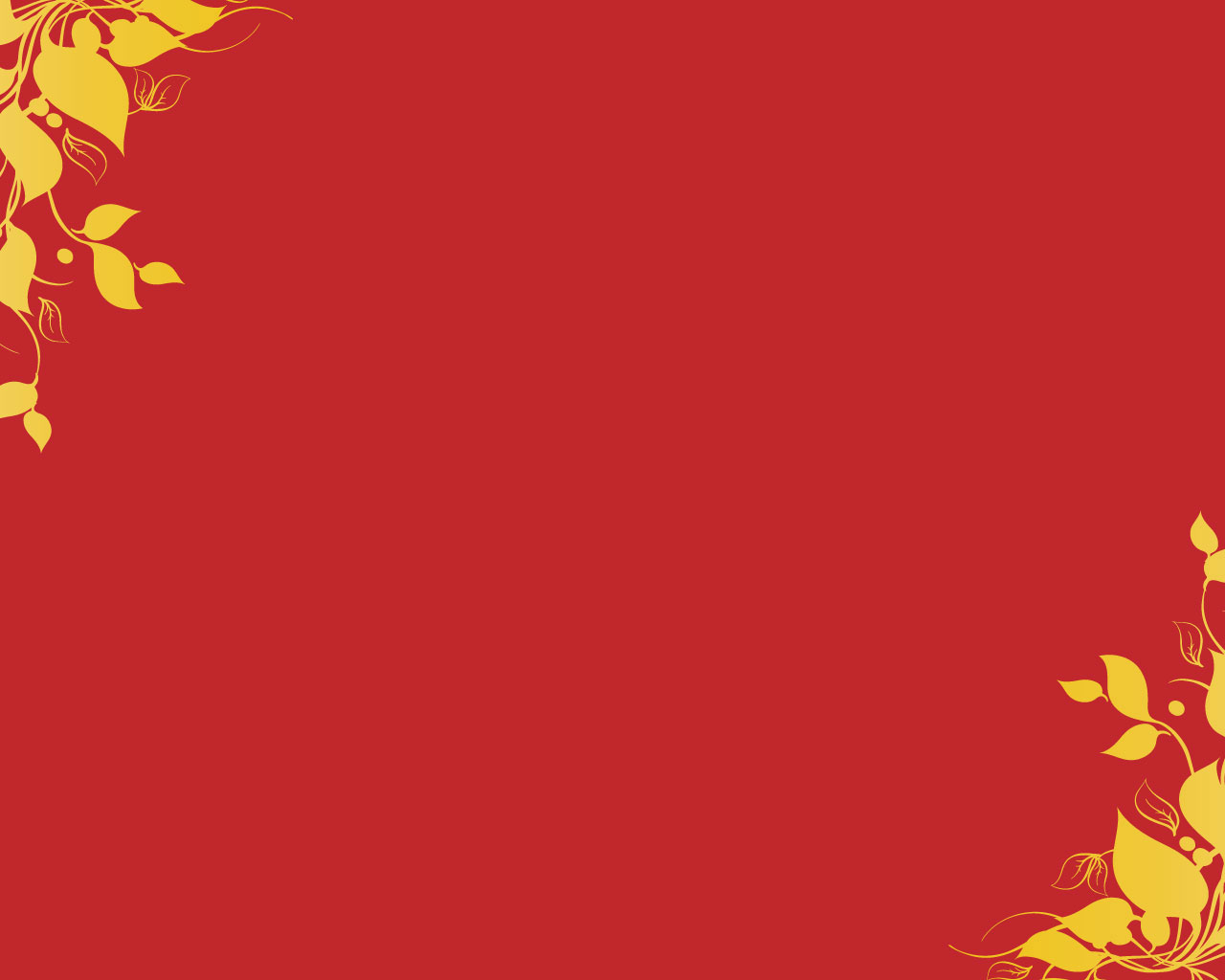 SẮP ĐẾN TẾT RỒI
Sắp đến tết rồi, đến trường rất vui
X
X
X
X
Sắp đến tết rồi, về nhà rất vui
X
X
X
X
Mẹ mua cho áo mới nhé ai cũng vui mừng ghê
X
X
X
X
Mùa xuân nay em đã lớn, biết đi thăm ông bà
X
X
X
X
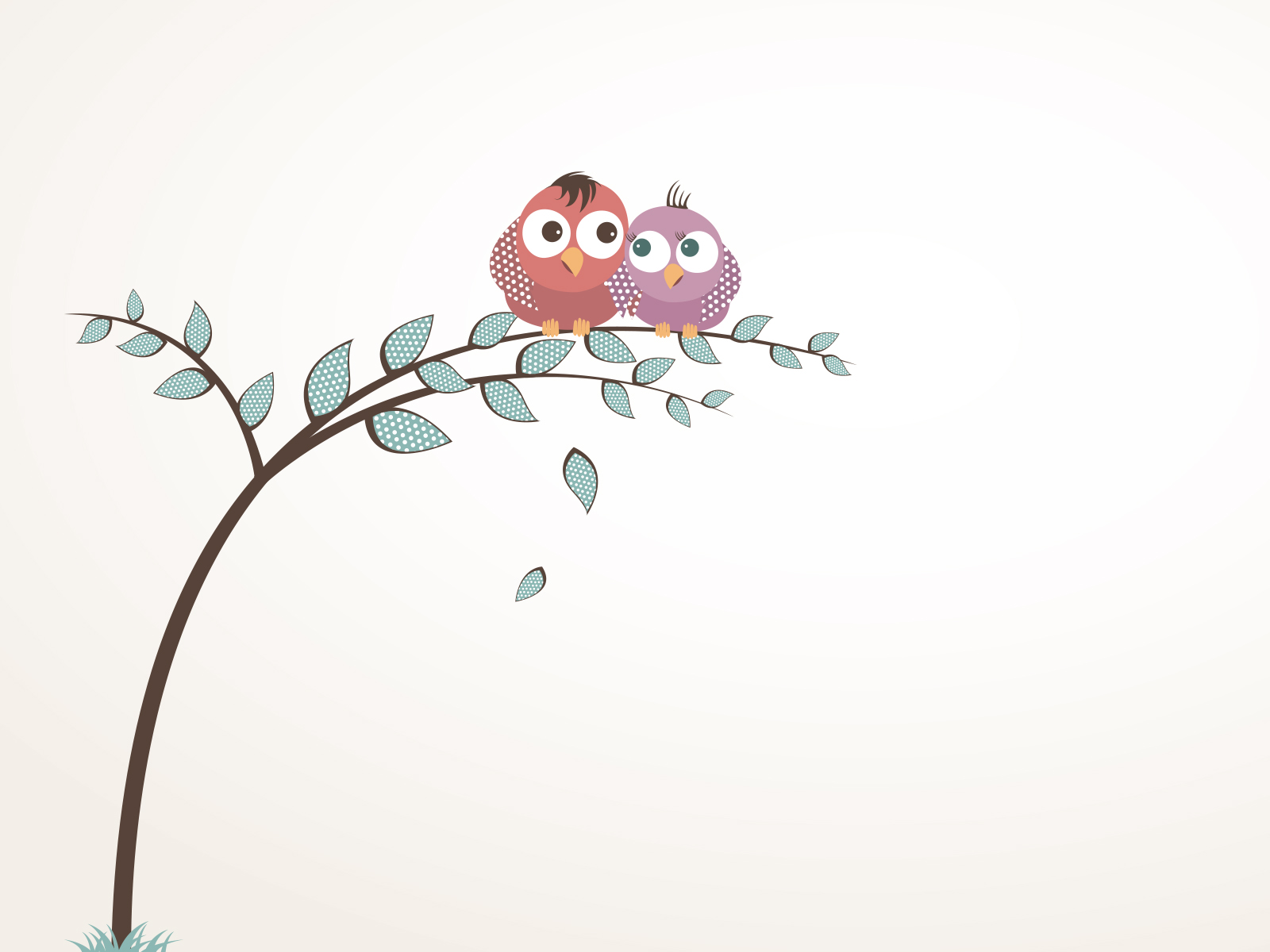 V
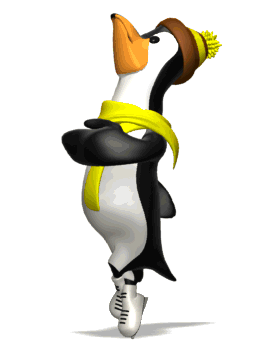 CÙNG VẬN ĐỘNG VỚI TỚ NÀO!
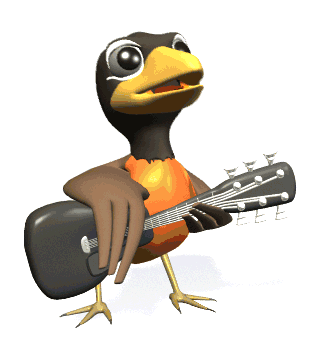 BỨC TRANH BÍ ẨN
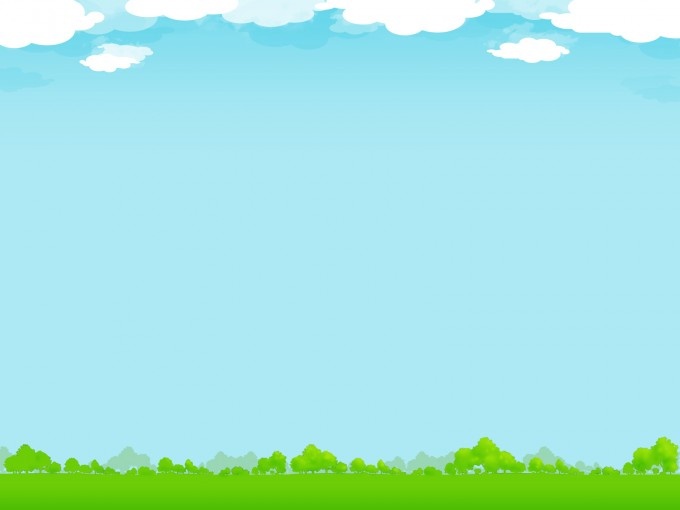 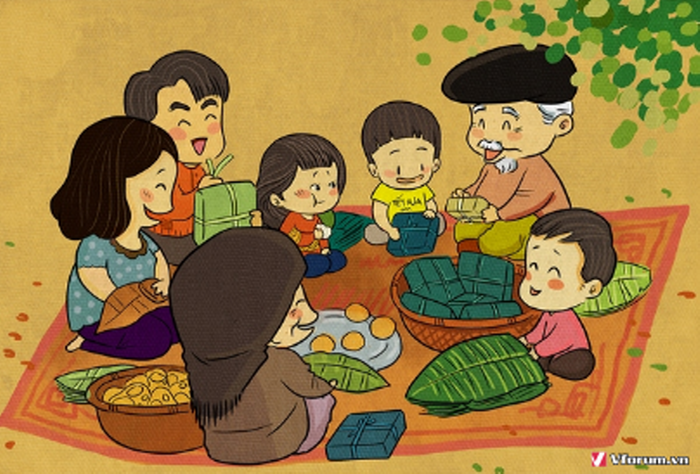 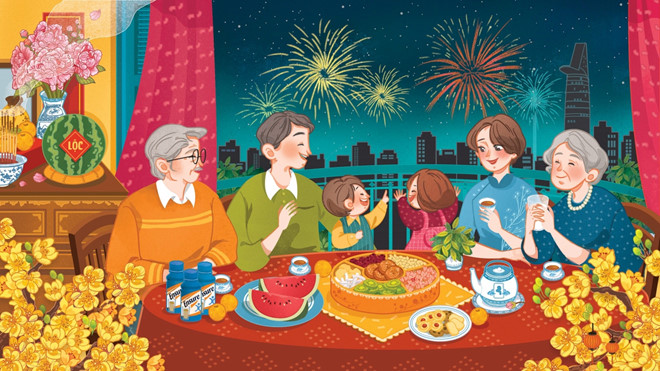 1
2
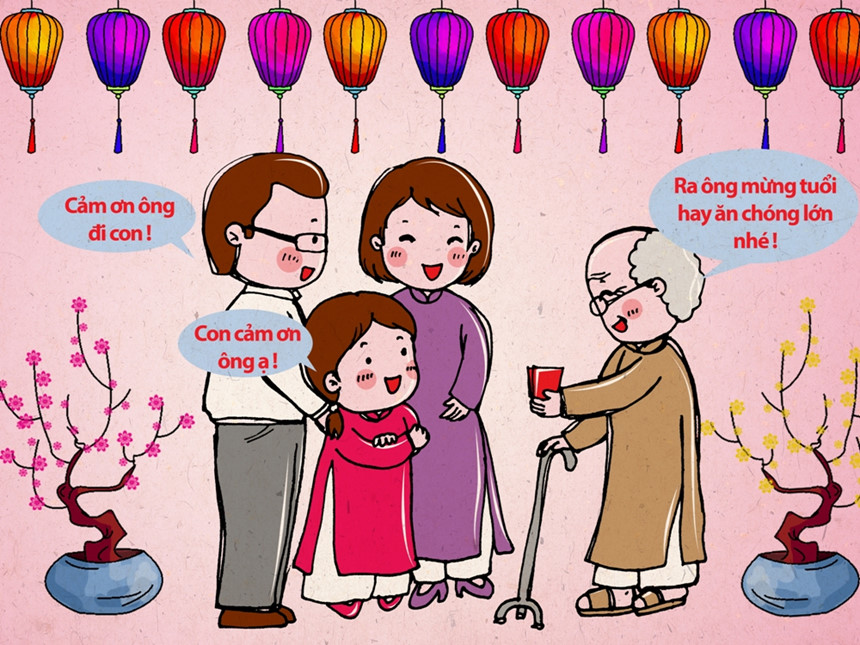 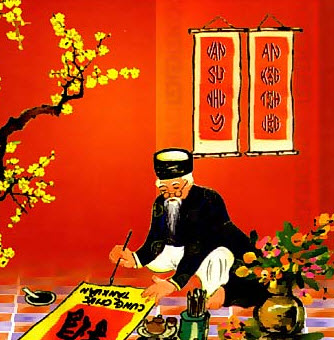 4
3
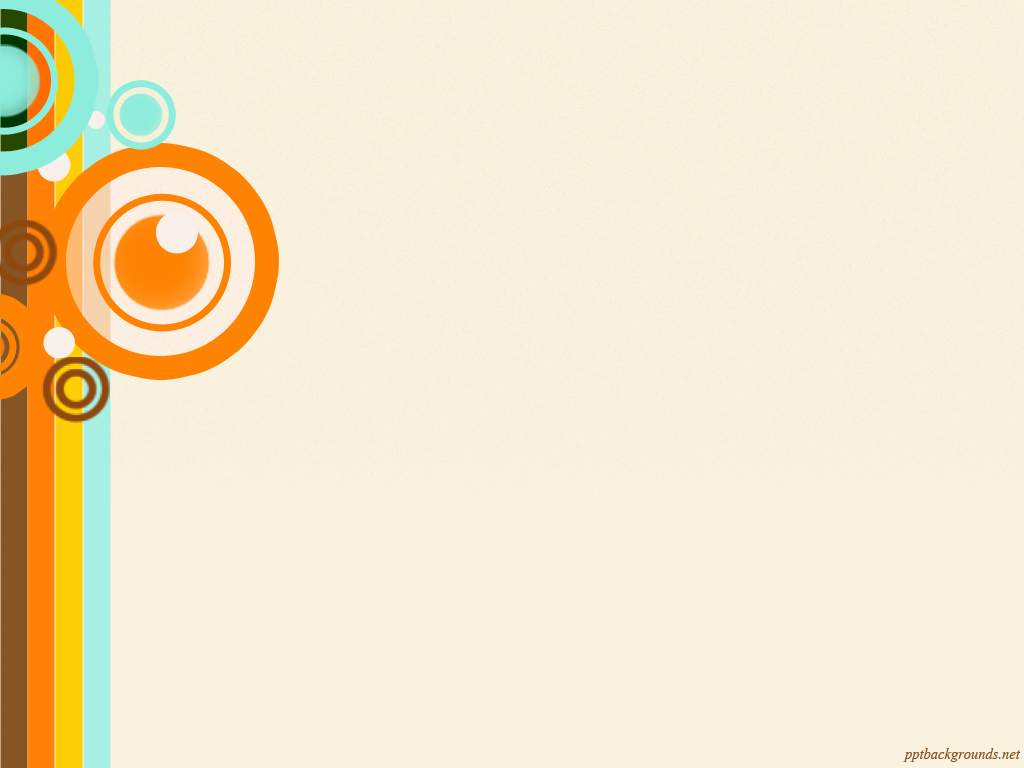 Câu 1: Hoa đào và hoa mai báo hiệu mùa nào tới?
Đáp án: Mùa xuân
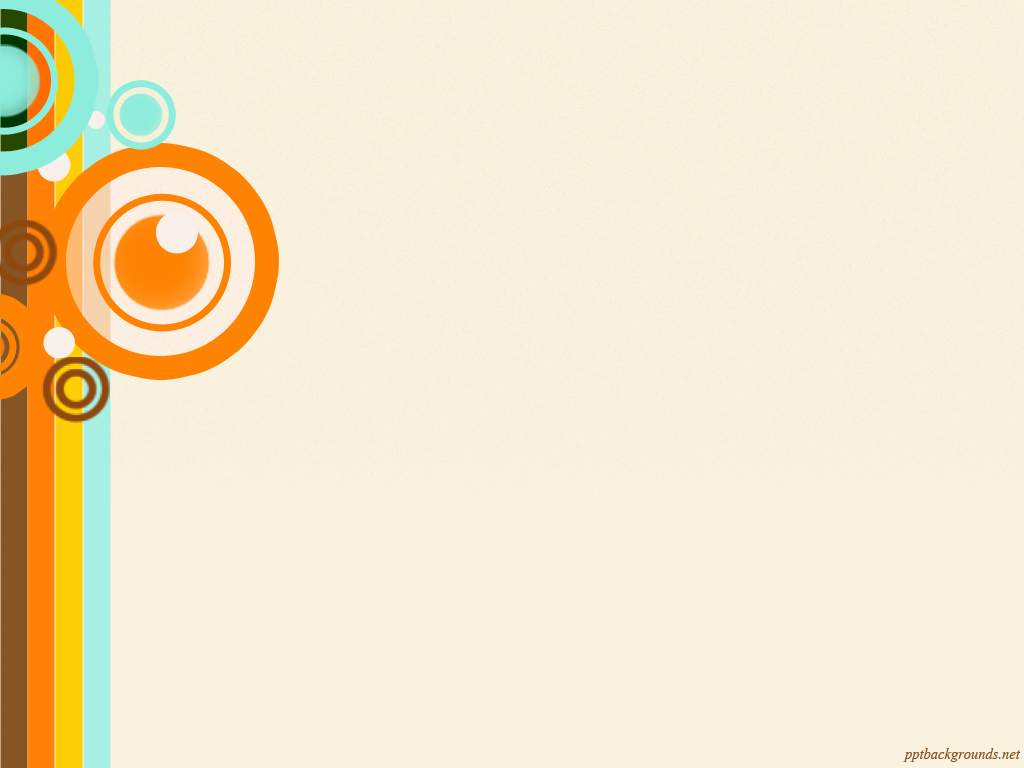 Câu 2: Bài hát “Sắp đến tết rồi” chia làm mấy câu hát?
Đáp án: 4 câu hát
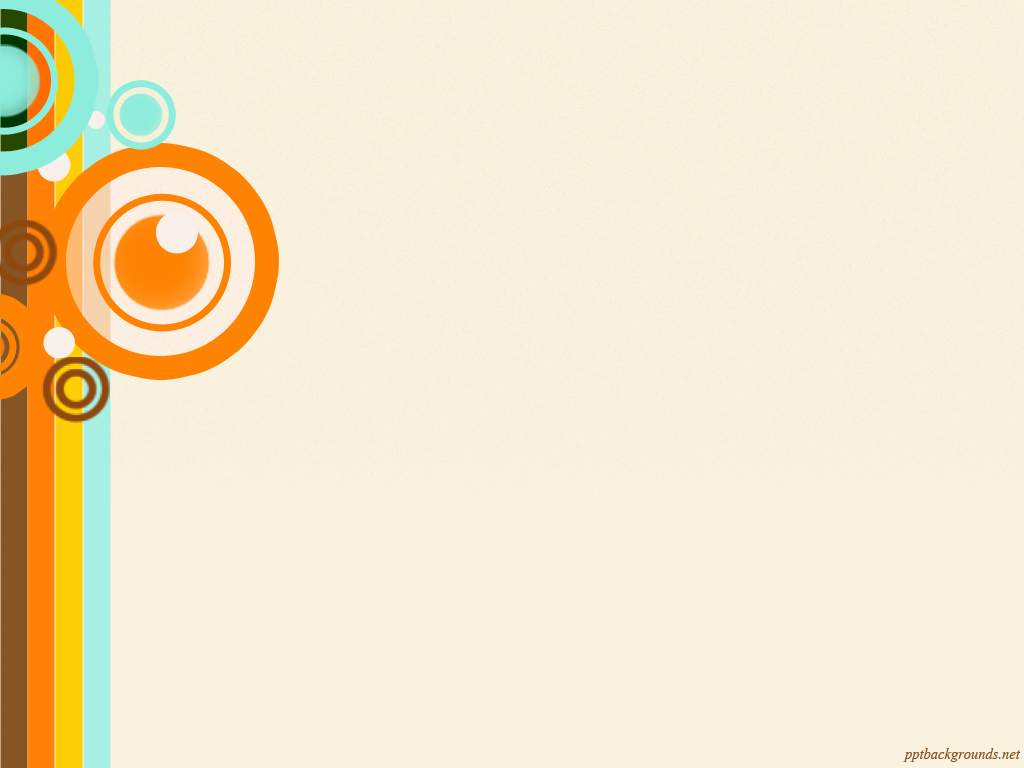 Câu 3: Đây là hình ảnh của nhạc sĩ nào?
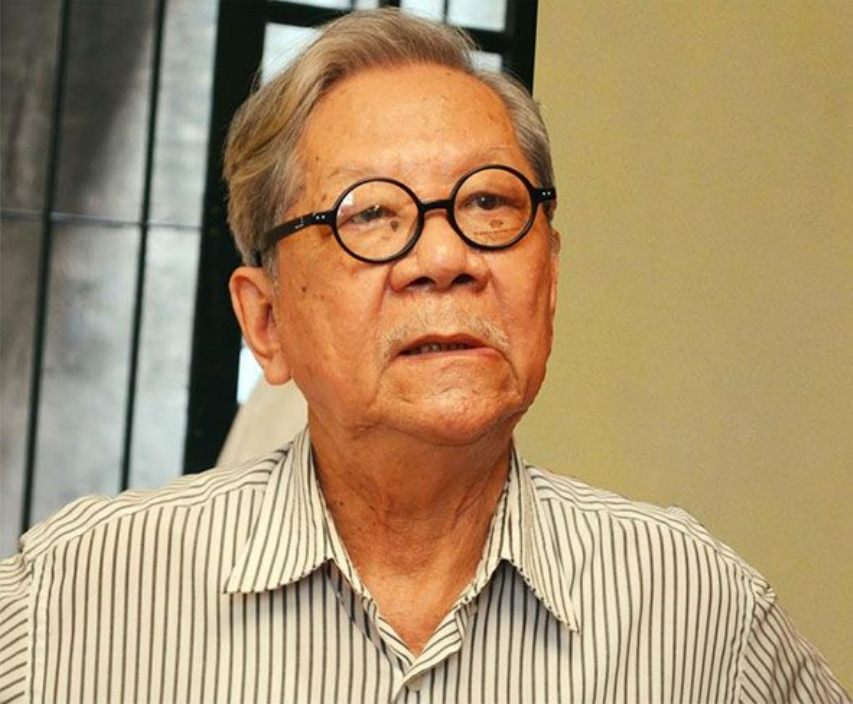 Đáp án: Nhạc sĩ Hoàng Vân
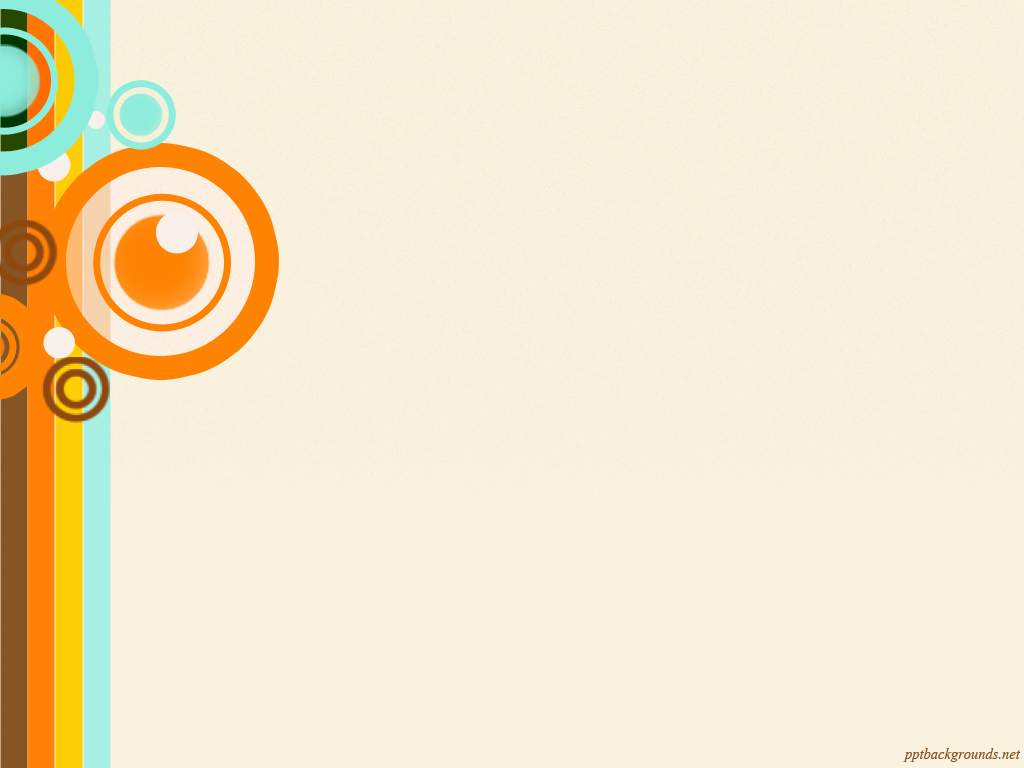 Câu 4:
 Điền từ còn thiếu vào câu hát sau:



       …………….nay em đã lớn biết đi thăm ông bà.
Mùa xuân
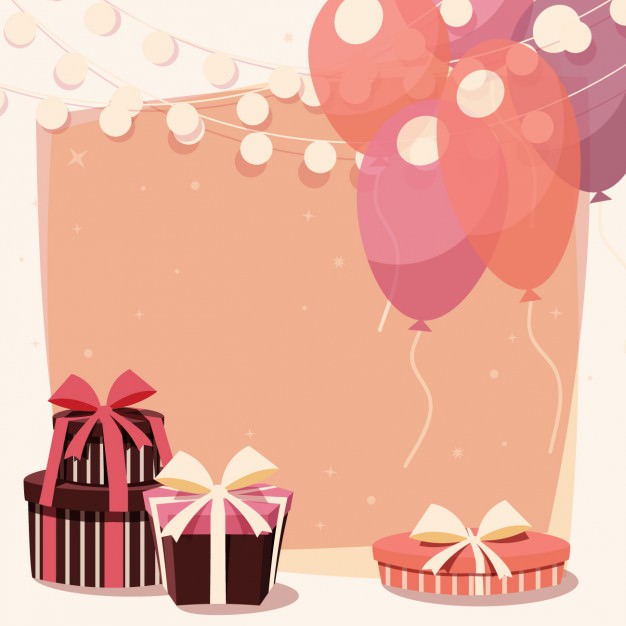 Tiết học đến đây kết thúc.
 Chúc các thầy cô giáo và các em học sinh sức khỏe !